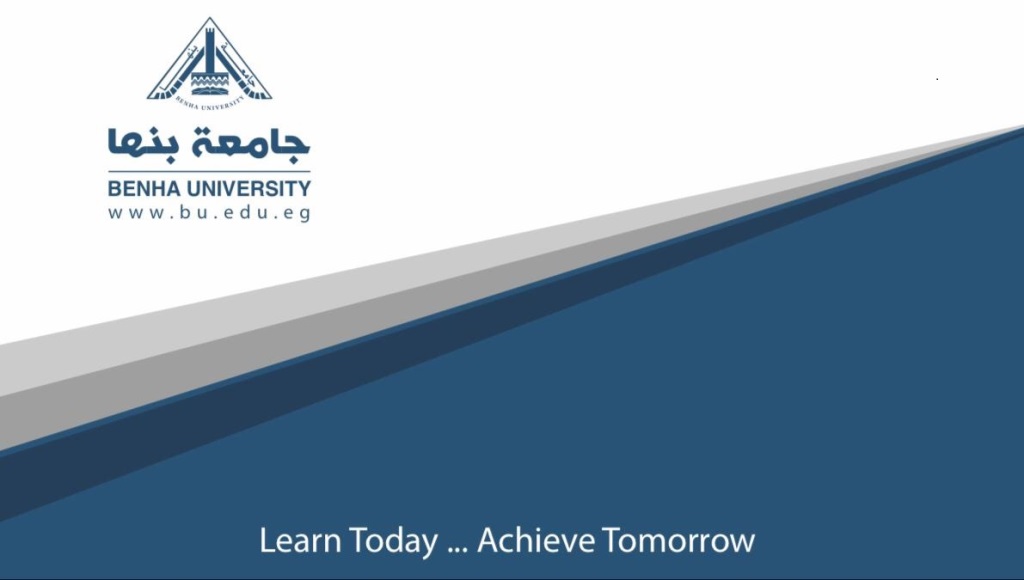 تاريخ العرب الحديث والمعاصر كلية التربية الفرقة الثالثة تاريخ دراسات اجتماعية 
أ . د خالد عيد الناغية
مصطلح الشرق الأوسط
الشرق الأوسط مصطلح سياسي أكثر منه مصطلح جغرافي ، ذاع استخدامه خصوصا أثناء الحرب العالمية الثانية 
( 1939- 1945 ) ، والمنطقة التى شملها هذا المصطلح السياسي كانت واسعة تمتد من ليبيا في الغرب إلى أفغانستان وباكستان وايران في الشرق ، وتضم إليها في الوسط الجزيرة العربية والمشيخات الواقعة في أطرافها وتحيط بها دول الهلال الخصيب من الشمال ، ومصر والسودان من ناحية الغرب في حين تقع في أقصى الجنوب أثيوبيا .
الشرق الأدنى
والجدير بالذكر أن الكتاب الذين عالجوا مشكلات الشرق الأوسط لم يكونوا جميعهم متفقين على تحديد المنطقة بالشكل الذى ذكرناه . 
فتحدث فريق منهم عن الشرق الأدني يقصدون المنطقة بأكملها السالفة الذكر ، أو يقصدون فقط تركيا واليونان ، وطوال القرن التاسع عشر كان مصطلح الشرق الأدني يعني الدولة العثمانية وأملاكها في البلقان ، حتى اذا فقدت الدولة العثمانية هذه الأملاك وتحررت الدول البلقانية ، عرفت هذه المنطقة باسم أوربا الجنوبية الشرقية .
مصطلحي الشرق الأدنى الشرق الأوسط بعد الحرب العالمية الأولى
بدأت بعد الحرب العالمية الأولى محاولة تحديد كل من مصطلحي الشرق الأدنى والشرق الأوسط ، فصار الشرق الأدنى في عرف الكتاب الإنجليز يشمل بلاد البلقان ، في حين صار الشرق الأوسط هو المنطقة الممتدة من مضايق البسفور والدردنيل غربا إلى الهند شرقا . ولقي كلا المصطلحين بهذا المعنى ذيوعا خلال فترة ما بين الحربين العالميتين ( 1919- 1939 )   .
مصطلح الليفانت
عمد الفرنسيون إلى استخدام مصطلح الليفانت Levant  المشرق لوصف المنطقة التى بها سواحل آسيا الصغرى المطلة على البحر المتوسط ، ثم سوريا ولبنان .
أهمية مصطلح الشرق الأوسط في الحرب العالمية الثانية
تدعم أثناء الحرب العالمية الثانية استخدام مصطلح الشرق الأوسط ، بسبب أحداث الحرب التى جعلت من منطقة الشرق الأوسط ذات الأهمية الاستراتيجية العظمى ميدانا للعمليات العسكرية الفاصلة . ومركزا كبيرا لتموين جيوش الحلفاء الغربيين ، ولإمداد الدول الداخلة في دائرة نفوذهم ، فأنشأ الحلفاء مركز الامدادات للشرق الأوسط بالتعاون فيما بين بريطانيا والولايات المتحدة الأمريكية . فقد أسس البريطانيون هذا المركز لمعالجة امداد المنطقة بالمواد التموينية اللازمة لسد النقص الملحوظ في حاجاتها من المؤن وغيرها بسبب ظروف الحرب .
الشرق الأوسط في اعتبار مركز الامدادات
ظل مركز الامدادات يعمل حتى عام 1946 وشمل الشرق الأوسط في اعتبار مركز الامدادات : سوريا ولبنان وفلسطين وشرق الأردن ، والعراق والسعودية ثم المشيخات العربية وايران وتركيا وهذا كله في آسيا ، ثم مصر والسودان والحبشة واريتريا والصومال وليبيا وهذا في أفريقيا ثم قبرص ومالطه في البحر المتوسط .
الشرق الأوسط في اعتبار الأمم المتحدة
منذ عام 1948 اعتبرت الأمم المتحدة أن الشرق الأوسط
إنما يشمل اليونان وتركيا وأفغانستان والدول الأعضاء بالجامعة العربية العراق وسوريا ولبنان والسعودية واليمن ومصر والأردن وليبيا والسودان ثم أثيوبيا وباكستان .
الولايات المتحدة الأمريكية ومصطلح الشرق الأوسط
لم تعرف حكومة الولايات المتحدة الأمريكية في لغتها الرسمية مصطلح الشرق الأوسط . فمن المعروف أن وزارة خارجيتها ست إدارات إقليمية احداها الإدارة المختصة بشئون الشرق الأدنى وجنوب آسيا وأفريقية . ، ويتفرع من هذه الإدارات مكاتب معينة لشئون اليونان وتركيا والشرق الأدنى وجنوب آسيا . ووصفت وزارة الخارجية الأمريكية الشرق الأدنى بأنه البلدان الواقعة حول طرف البحر المتوسط الشرقي من تركيا لغاية اليمن .
وصف للمنطقة
ويرى كثيرون أن الشرق الأدنى والأوسط هو أصح تسمية أو وصف للمنطقة بأكملها . 
وقد اتفقت البحوث والدراسات التاريخية والسياسية على اعتبار أن منطقة الشرق الأدنى أو منطقة الشرق الأوسط لها قلبا ثم الجناحين ،أما القلب فهو الكتلة العربية ، ومن الجناحين يتكون الجناح الشرقي من إيران وباكستان وأفغانستان ، والجناح الغربي من بلدان أفريقيا : ليبيا وتونس والجزائر والمغرب . والبلاد العربية تنقسم إلى قسمين ، قسم في آسيا وقسم في إفريقيا ، فالأول يشتمل على العراق وسوريا ولبنان ، والأردن وإسرائيل والسعودية واليمن والكويت وعمان والبحرين وقطر والامارات العربية أما القسم الثاني فيشتمل على مصر والسودان وليبيا وتونس والجزائر والمغرب .